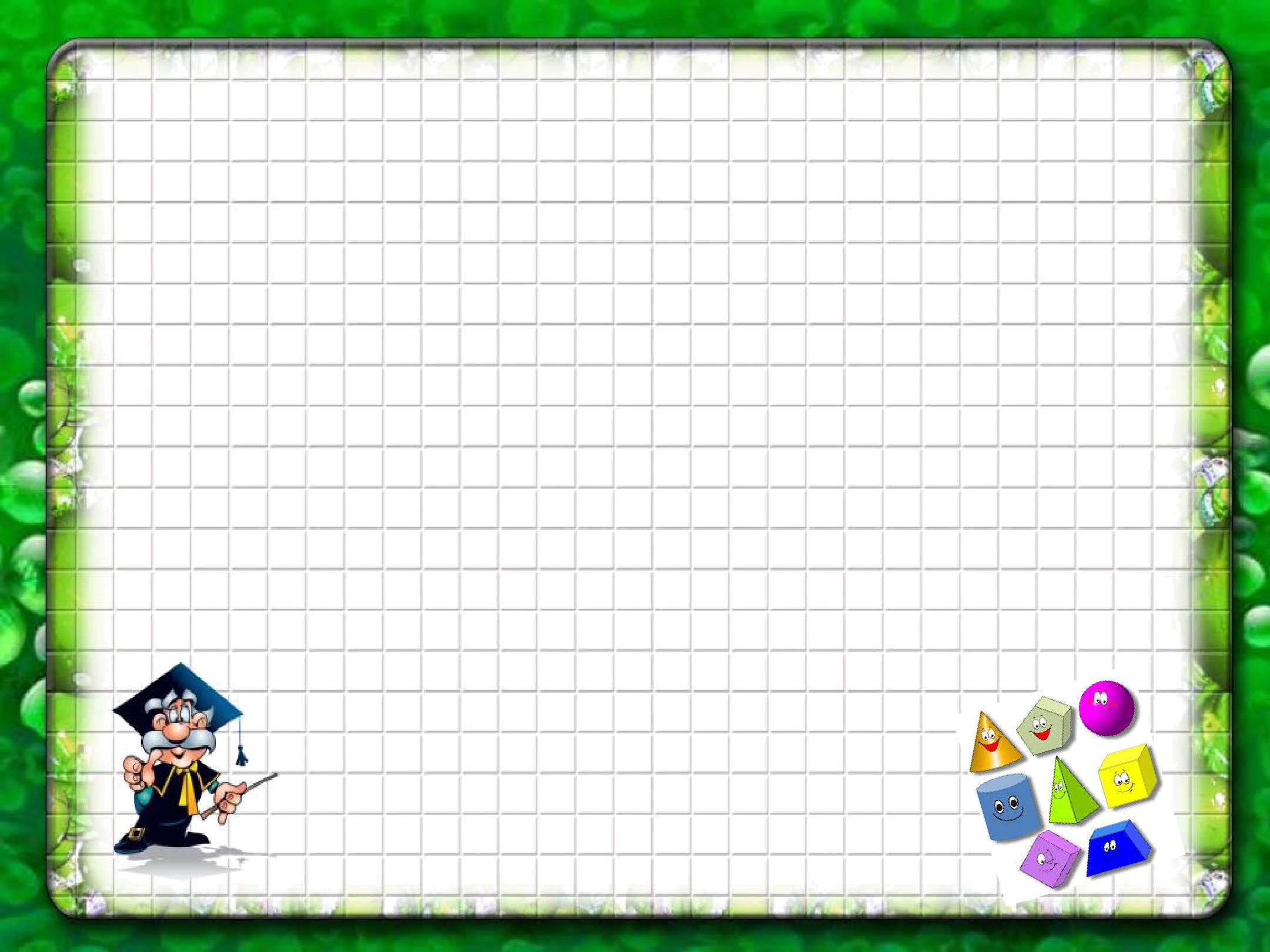 Устный счет
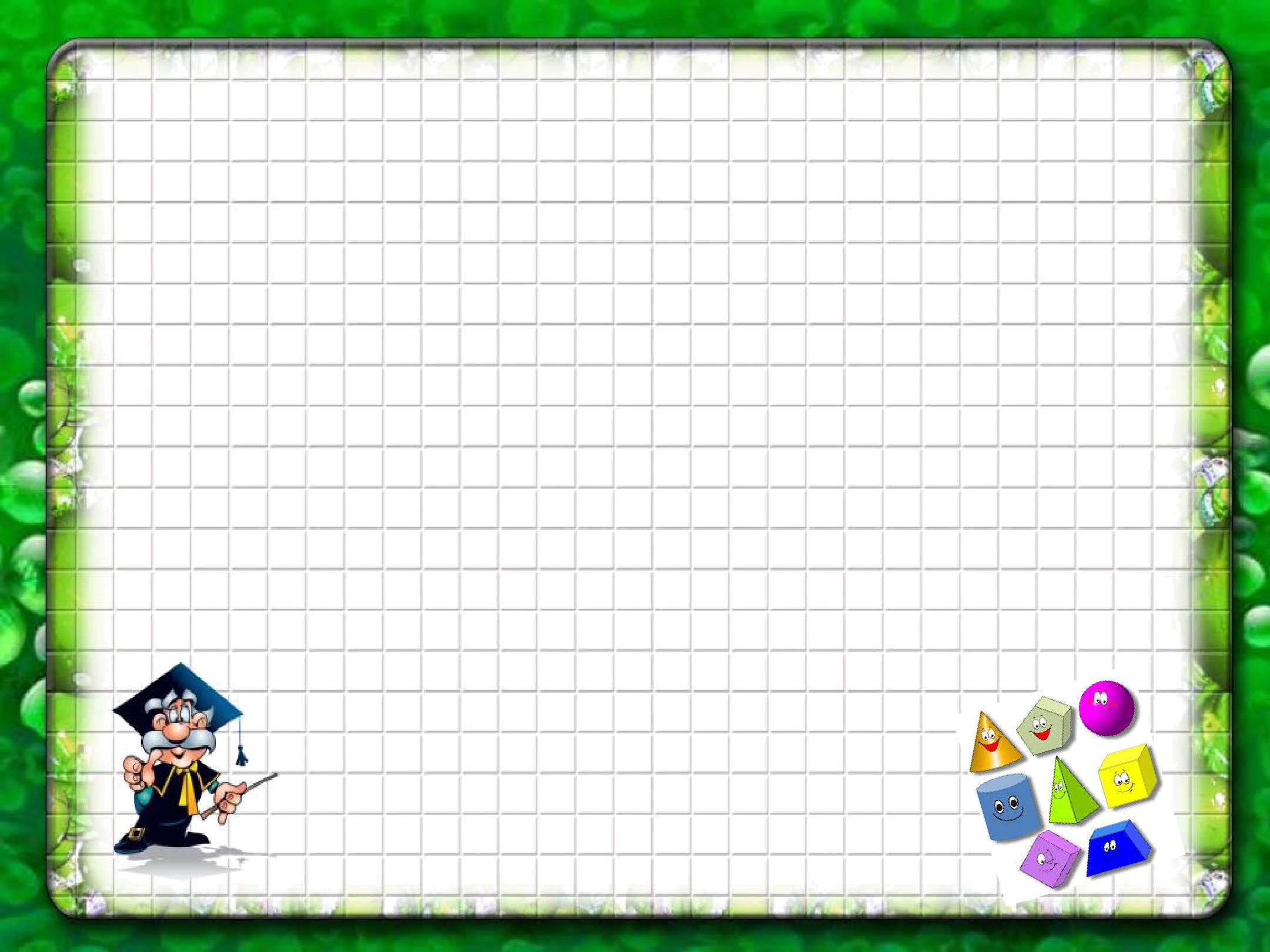 (-5)*2=-36:(-18)=-1,3-(-1,3)=   4,8:2,4=(-11+10)*(-1)=12*1/12=
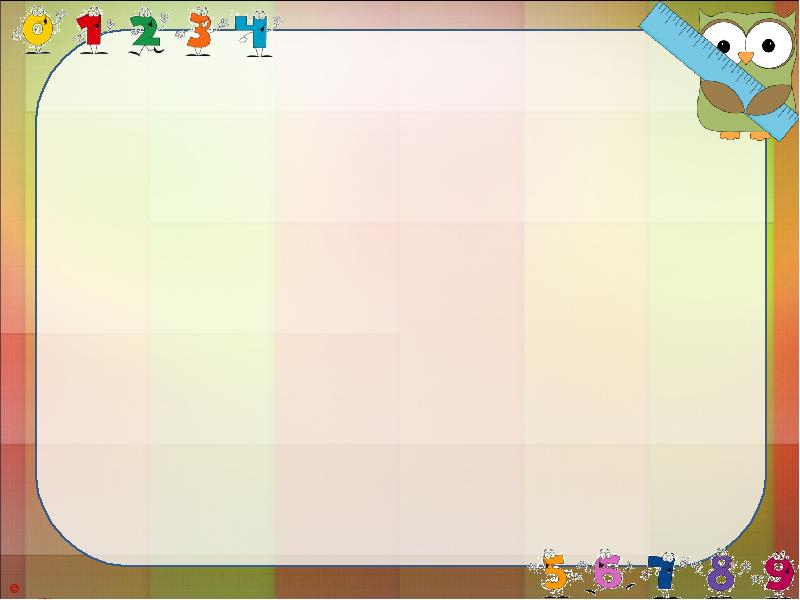 Подобные слагаемые.Приведение подобных слагаемых.
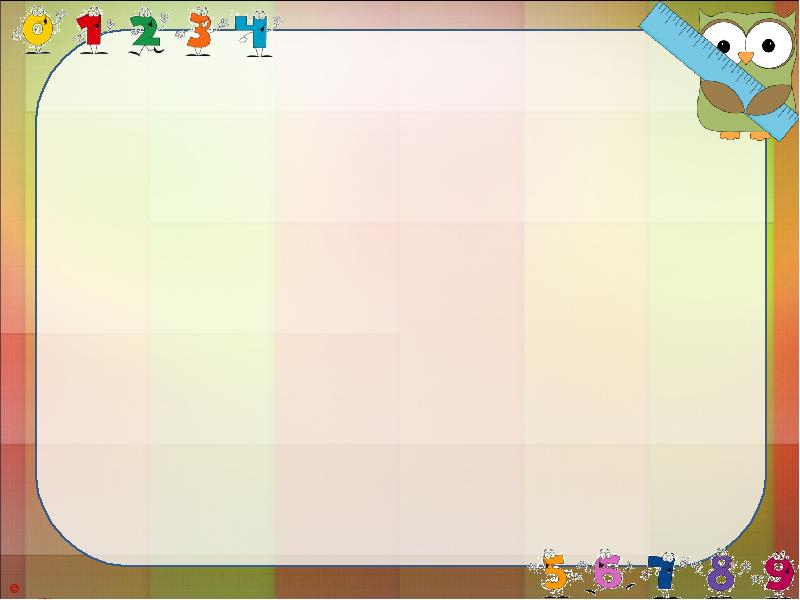 Проверка теоретических знаний
1. Слагаемые, имеющие одинаковую буквенную часть, называют подобные слагаемые.
2. Чтобы сложить (или говорят: привести) подобные слагаемые, надо  сложить  их  коэффициенты и результат  умножить на общую  буквенную часть.
3. Коэффициент – это число перед буквой .
4. Чтобы раскрыть скобки перед которыми стоит знак «-», надо заменить знак на «+», поменяв  знаки всех слагаемых в скобках на противоположные, а потом раскрыть скобки
5. На основании какого свойства умножения выполняют приведение (сложение ) подобных слагаемых?  (на основании распределительного свойства)
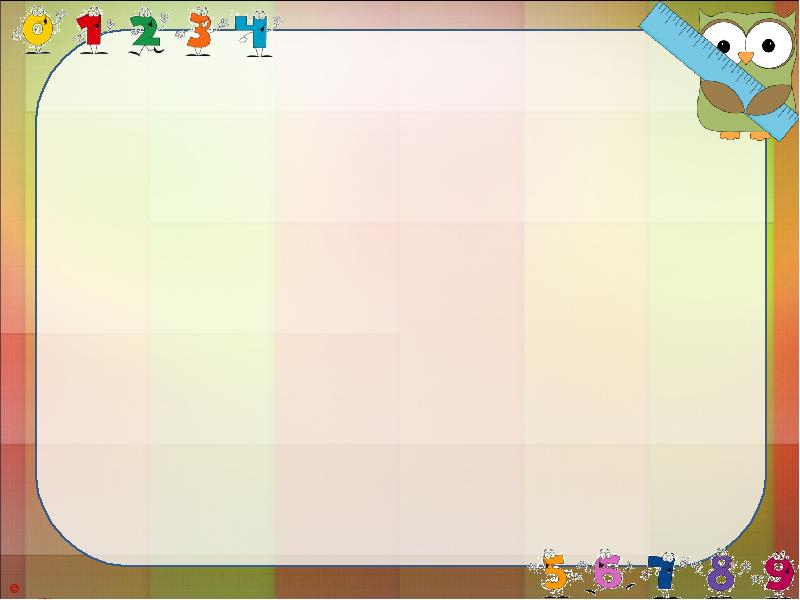 Выберите и составьте предложение:
сегодня я узнал…,   было интересно…,          было трудно…,      я выполнял задания…,            я смог…, я попробую…, меня удивило…,  я понял, что…теперь я могу…,я почувствовал, что…,я приобрел…, я научился…,у меня получилось …,мне захотелось…
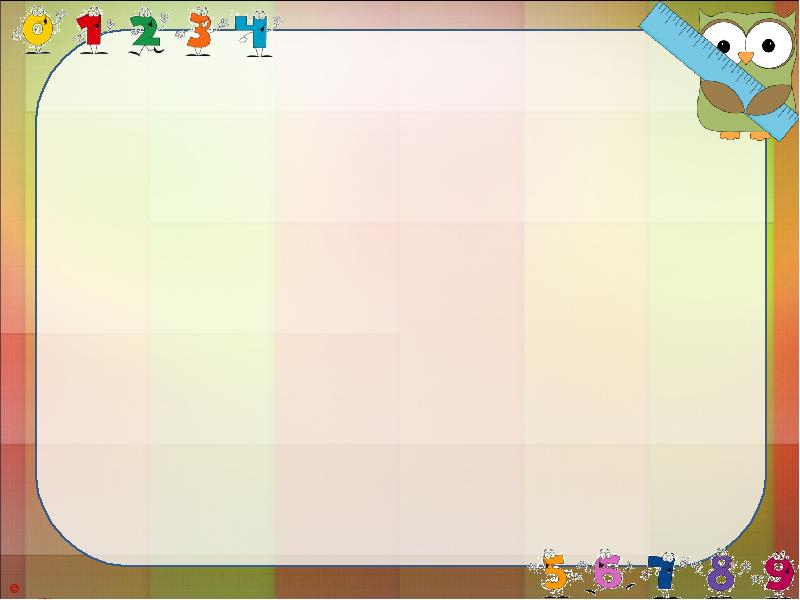 Спасибоза урок!!!!